Tìtulo principal
Com fundo colorido
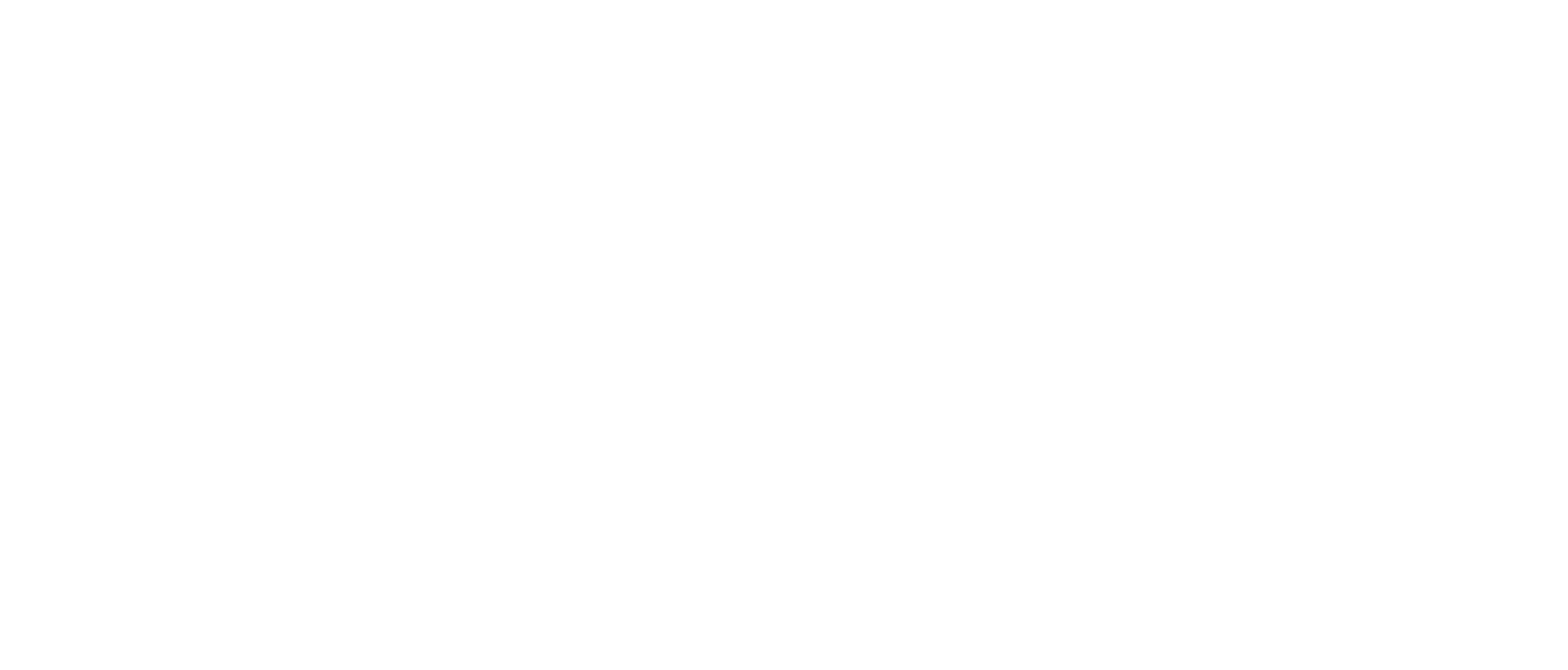 Título principal
Com fundo claro
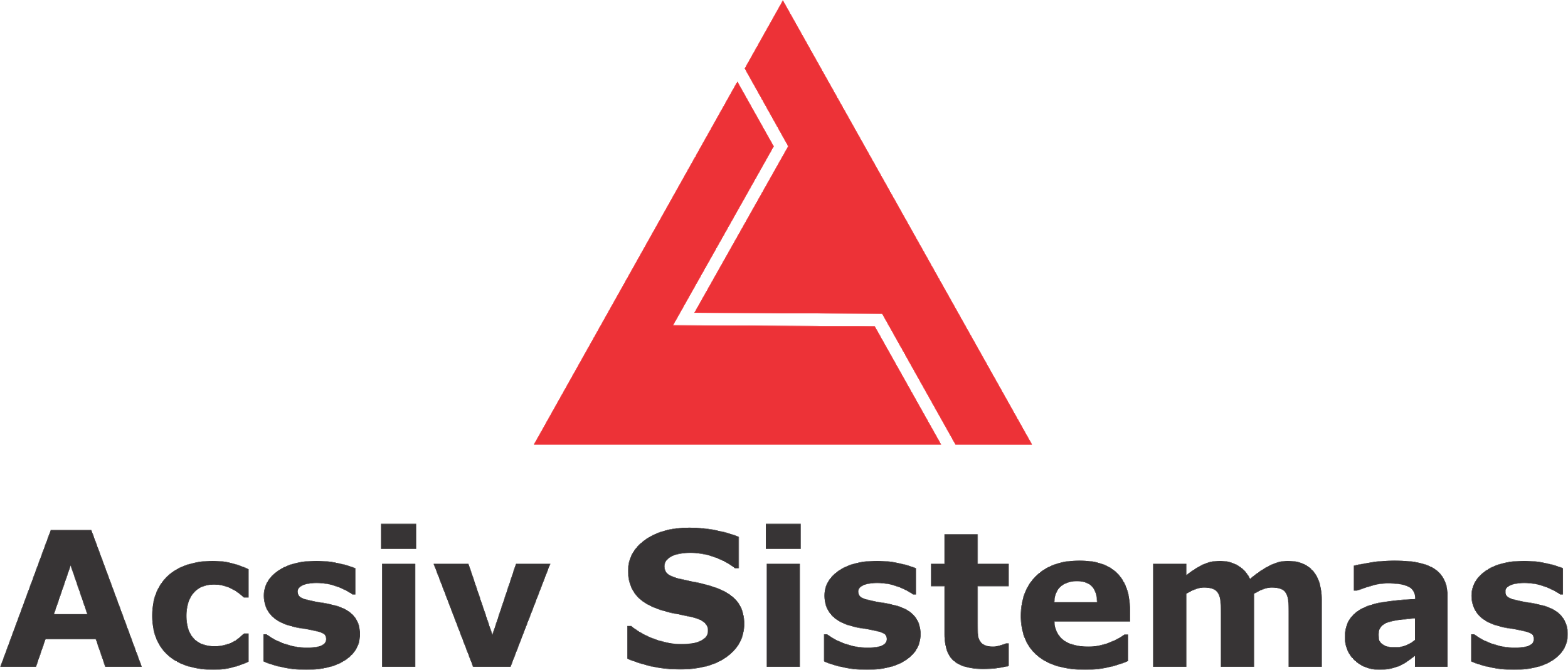 01
Boas vindas!
Lorem ipsum dolor sit amet, consectetur adipiscing elit. Vestibulum convallis mauris a mi facilisis ornare. Nulla purus turpis, vulputate vitae nunc quis, cursus euismod nisi. Morbi pellentesque ante sit amet ipsum luctus lacinia.
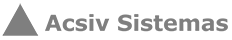 01
Lista de 
itens /
Súmario
Sobre nós
Apresentação
Tópico principal
Tópico secundário
Tópico secundário
Considerações
Orçamentos
Pagamento
Dúvidas
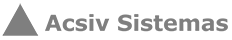 01
Título da seção
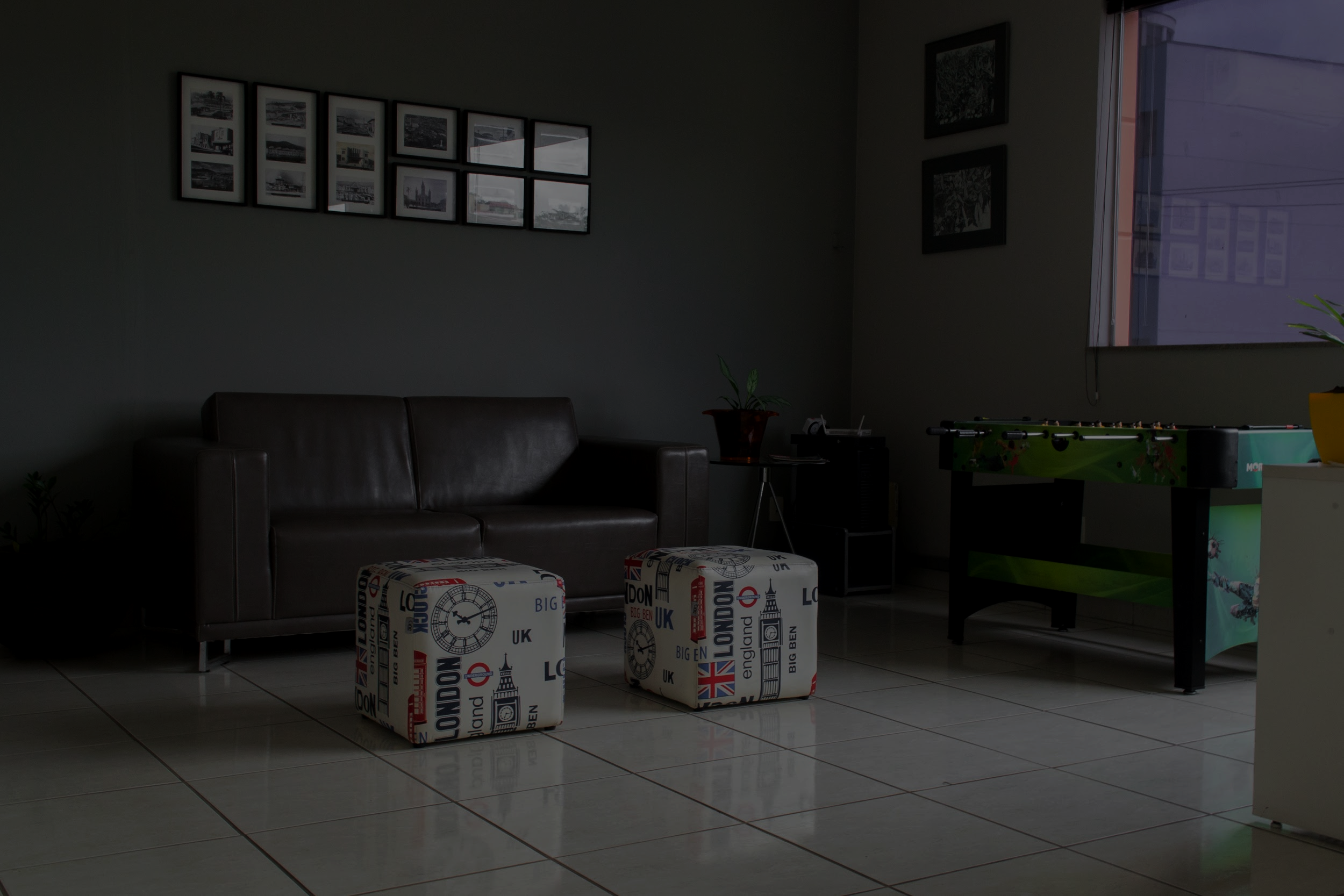 ImagemAipiscing elit. Vestibulum convallis mauris a mi facilisis ornare. Nulla purus turpis.
Adicione sua imagem
Clique nessa imagem com o botão direito
Vá em Alterar Imagem
Faça o upload
Lorem ipsum dolor sit amet, consectetur adipiscing elit. Vestibulum convallis mauris a mi facilisis ornare.
Subtítulo da seção
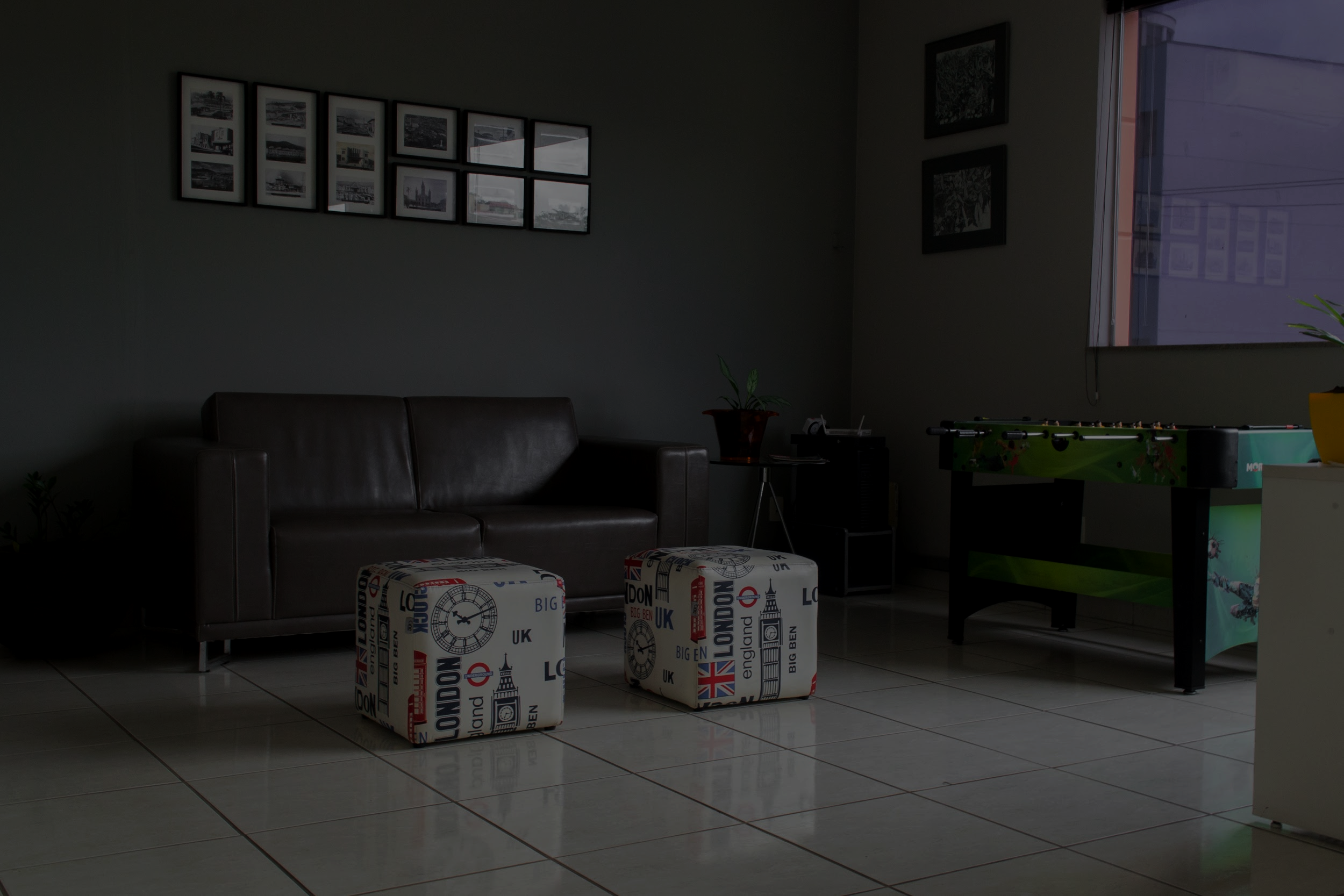 ImagemAipiscing elit. Vestibulum convallis mauris a mi facilisis ornare. Nulla purus turpis.
Lorem ipsum dolor sit amet, consectetur adipiscing elit. Vestibulum convallis mauris a mi facilisis ornare. Nulla purus turpis, algum destaque no texto, cursus euismod nisi. vulputate vitae nunc quis, cursus euismod nisi.
Adicione sua imagem
Clique nessa imagem com o botão direito
Vá em Alterar Imagem
Faça o upload
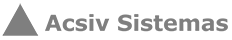 01
Título da seção
Lorem ipsum dolor sit amet, consectetur adipiscing elit. Lorem ipsum dolor sit amet, consectetur adipiscing elit.
Subtítulo da seção
Subtítulo da seção
Lorem ipsum dolor sit amet, consectetur adipiscing elit. Vestibulum convallis mauris a mi facilisis ornare. Nulla purus turpis, algum destaque no texto, cursus euismod nisi. vulputate vitae nunc quis, cursus euismod nisi.
Lorem ipsum dolor sit amet, consectetur adipiscing elit. Vestibulum convallis mauris a mi facilisis ornare. Nulla purus turpis, algum destaque no texto, cursus euismod nisi. vulputate vitae nunc quis, cursus euismod nisi.
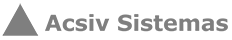 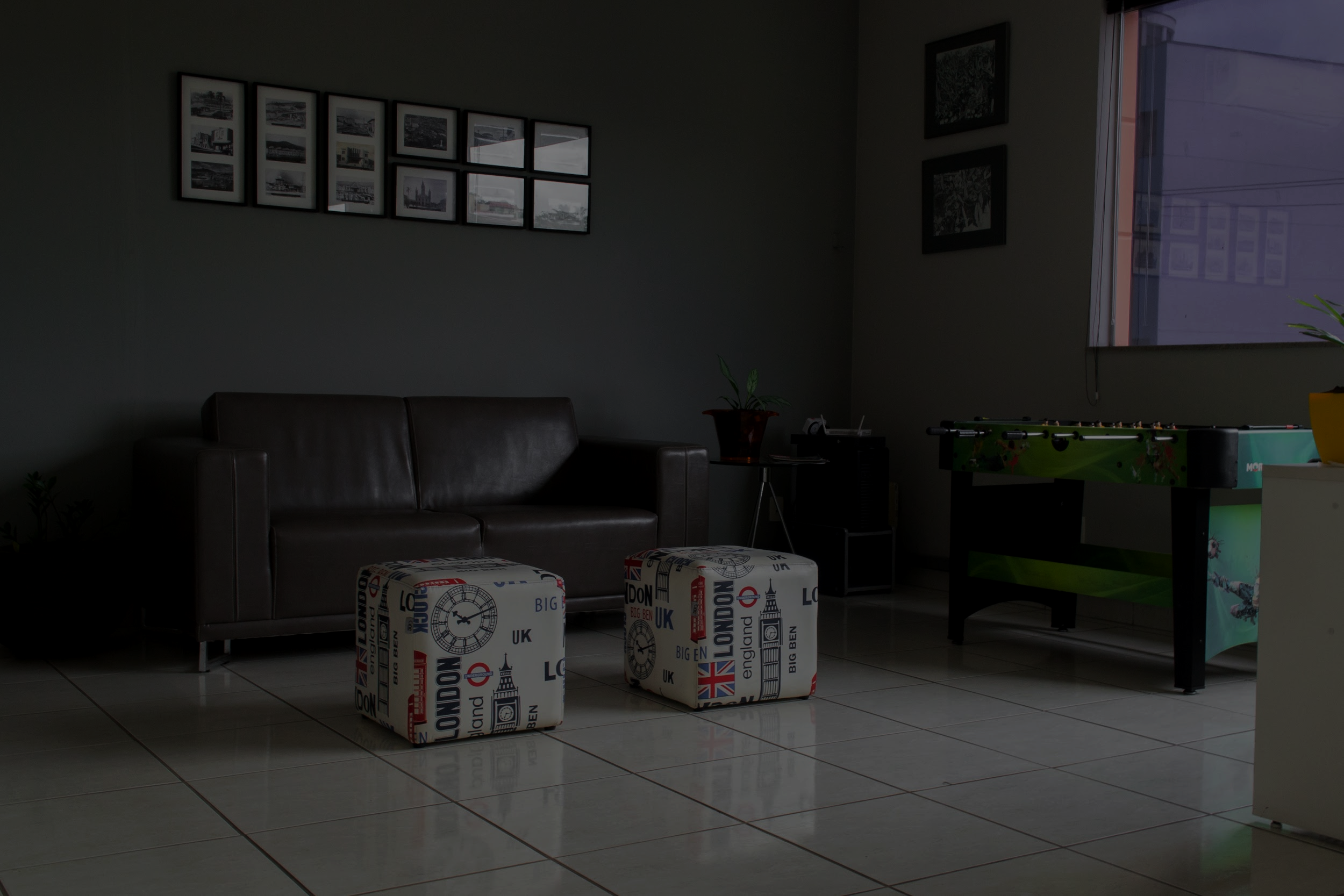 01
Título da seção
Subtítulo da seção
Lorem ipsum dolor sit amet, consectetur adipiscing elit. Vestibulum convallis mauris a mi facilisis ornare. Nulla purus turpis, algum destaque no texto, cursus euismod nisi. vulputate vitae nunc quis, cursus euismod nisi.
Adicione sua imagem
Clique nessa imagem com o botão direito
Vá em Alterar Imagem
Faça o upload
Subtítulo da seção
Algum destaque no texto amet, consectetur adipiscing elit. Vestibulum convallis mauris a mi facilisis ornare. Nulla purus turpis, vulputate vitae nunc quis, cursus euismod nisi.
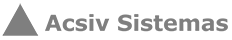 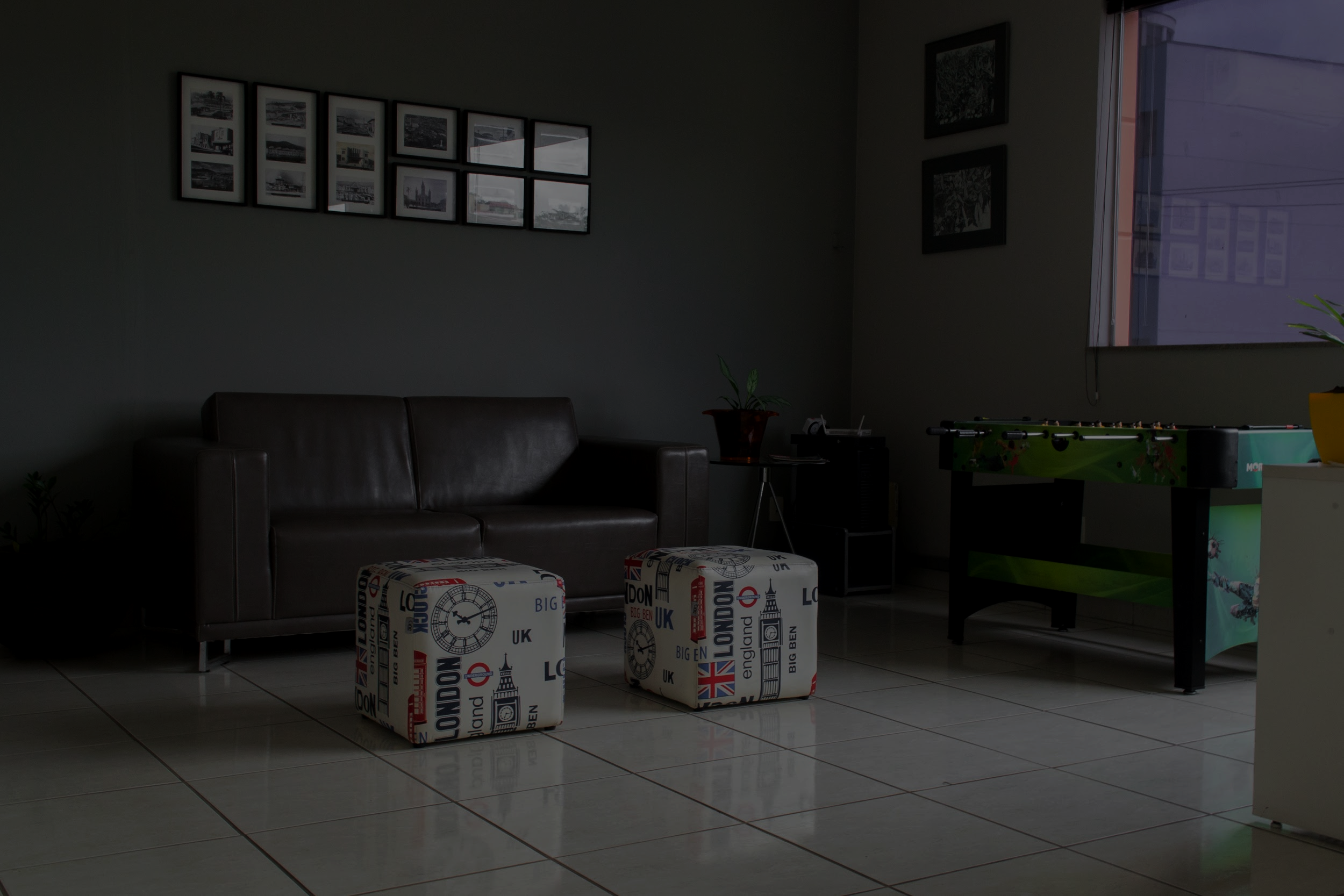 01
Título da seção
Subtítulo da seção
Lorem ipsum dolor sit amet, consectetur adipiscing elit. Vestibulum convallis mauris a mi facilisis ornare. Nulla purus turpis.
Adicione sua imagem
Clique nessa imagem com o botão direito
Vá em Alterar Imagem
Faça o upload
01
Título da enumeração Aipiscing elit. Vestibulum convallis mauris a mi facilisis ornare. Nulla purus turpis.
02
Título da enumeração Aipiscing elit. Vestibulum convallis mauris a mi facilisis ornare. Nulla purus turpis.
03
Título da enumeração Adipiscing elit. Vestibulum convallis mauris a mi facilisis ornare. Nulla purus turpis.
04
Título da enumeração Aipiscing elit. Vestibulum convallis mauris a mi facilisis ornare. Nulla purus turpis.
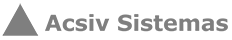 01
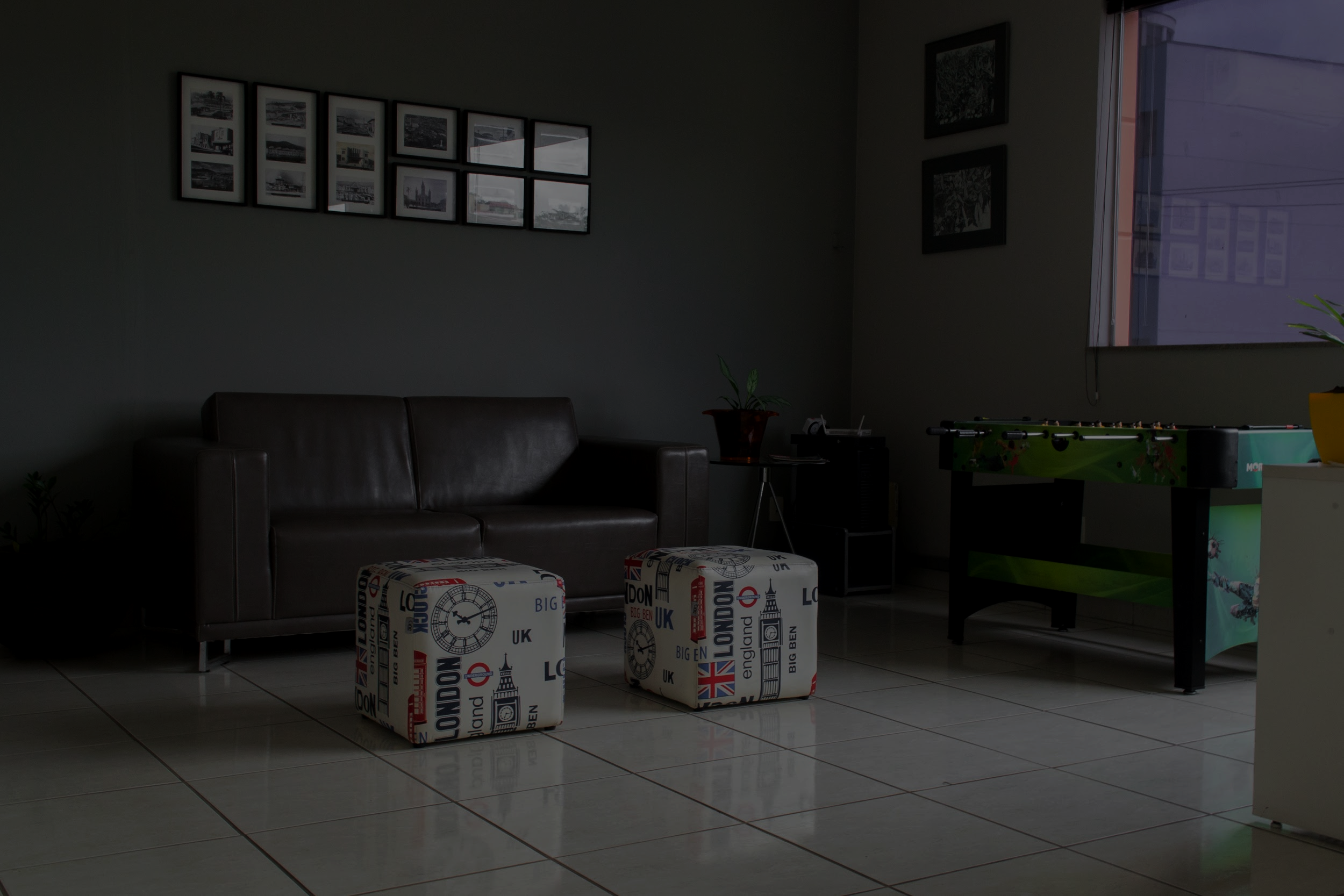 Título da imagem
Lorem ipsum dolor sit amet, consectetur adipiscing elit. Vestibulum convallis mauris a mi facilisis ornare., cursus euismod nisi. vulputate vitae nunc quis, cursus euismod nisi.
Adicione sua imagem
Clique nessa imagem com o botão direito
Vá em Alterar Imagem
Faça o upload
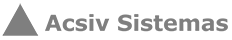 01
Título da seção
Lorem ipsum dolor sit amet, consectetur adipiscing elit. Vestibulum convallis mauris a mi facilisis ornare. Nulla purus turpis, algum destaque no texto, cursus euismod nisi. vulputate vitae nunc quis, ooasj pqtre klaten cursus euismod nisi.
Subtítulo da seção
2019
2020
2021
Lorem ipsum dolor sit amet, consectetur adipiscing elit. Vestibulum convallis mauris a mi facilisis ornare.
Lorem ipsum dolor sit amet, consectetur adipiscing elit. Vestibulum convallis mauris a mi facilisis ornare.
Lorem ipsum dolor sit amet, consectetur adipiscing elit. Vestibulum convallis mauris a mi facilisis ornare.
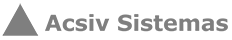 01
Título da seção
Lorem ipsum dolor sit amet, consectetur adipiscing elit. Vestibulum convallis mauris a mi facilisis ornare. Nulla purus turpis.
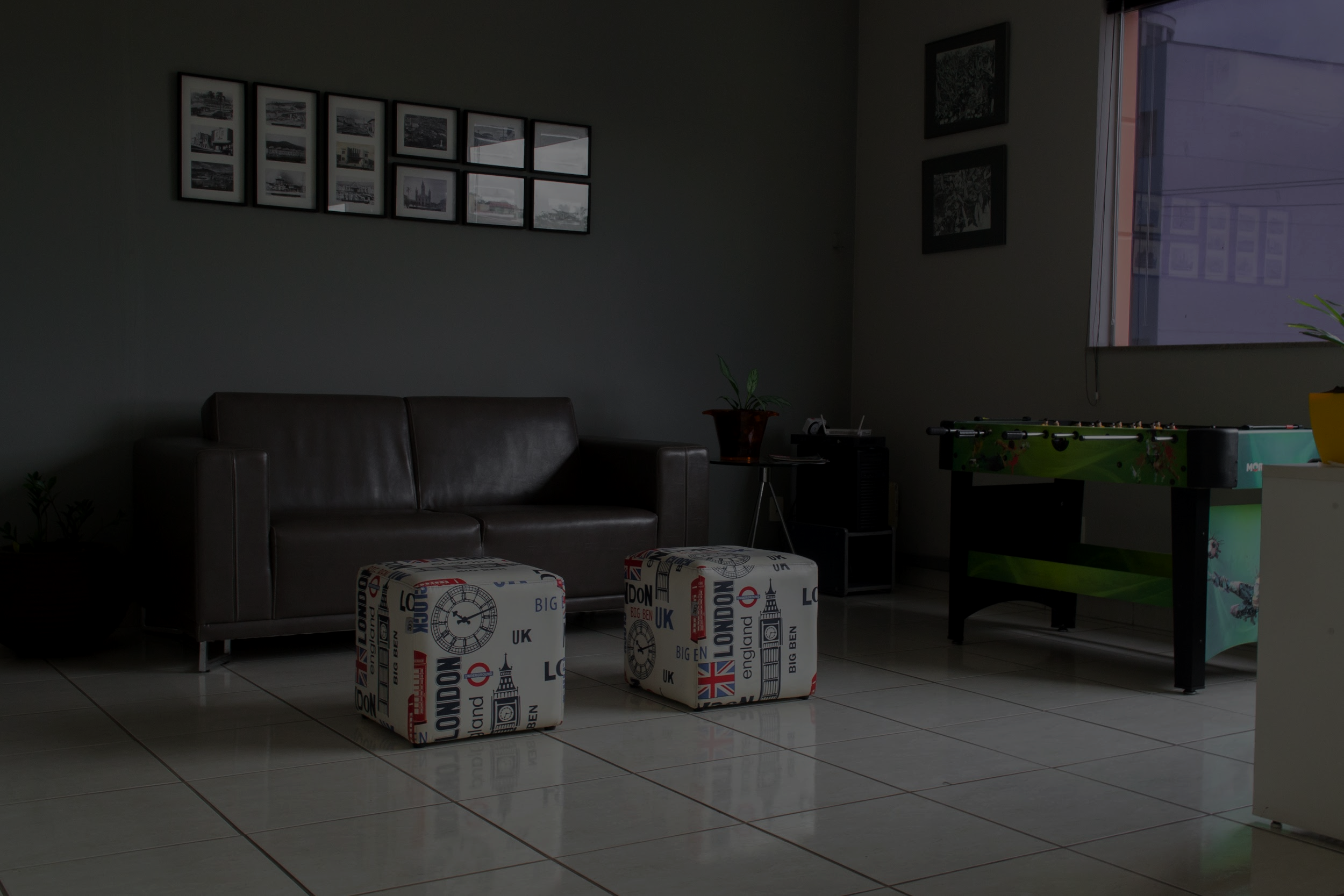 Título card
Título card
Adicione sua imagem
Clique nessa imagem com o botão direito
Vá em Alterar Imagem
Faça o upload
Adipiscing elit. Vestibulum 
Convallis mauris 
A mi facilisis ornare. 
Nulla purus turpis. 
Mauris a mi facilisis ornare. Nulla purus turpis. mauris a mi facilisis ornare.
Adipiscing elit. Vestibulum 
Convallis mauris 
A mi facilisis ornare. 
Nulla purus turpis. 
Mauris a mi facilisis ornare. Nulla purus turpis. mauris a mi facilisis ornare.
Título card
Mauris a mi facilisis ornare. Nulla purus turpis. mauris a mi facilisis ornare.
CTA / DESTAQUE
CTA / DESTAQUE
CTA / DESTAQUE
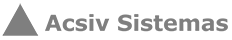 01
Dúvidas?
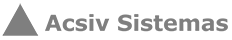 01
Contatos
www.acsiv.com.br 
(37) 3237-1530
(37) 9 9912-1530
contato@acsiv.com.br
@acsivsistemas
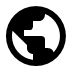 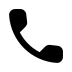 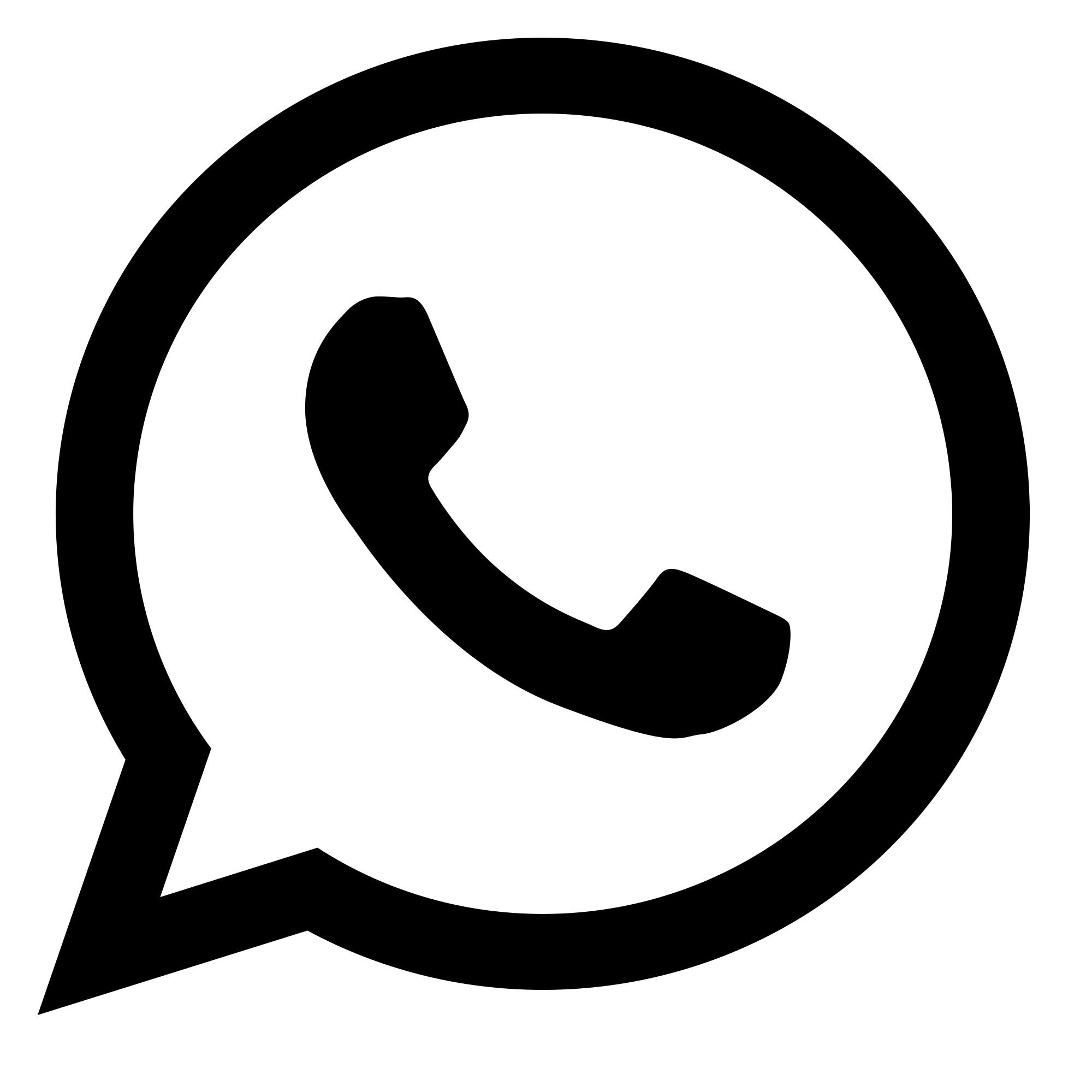 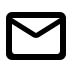 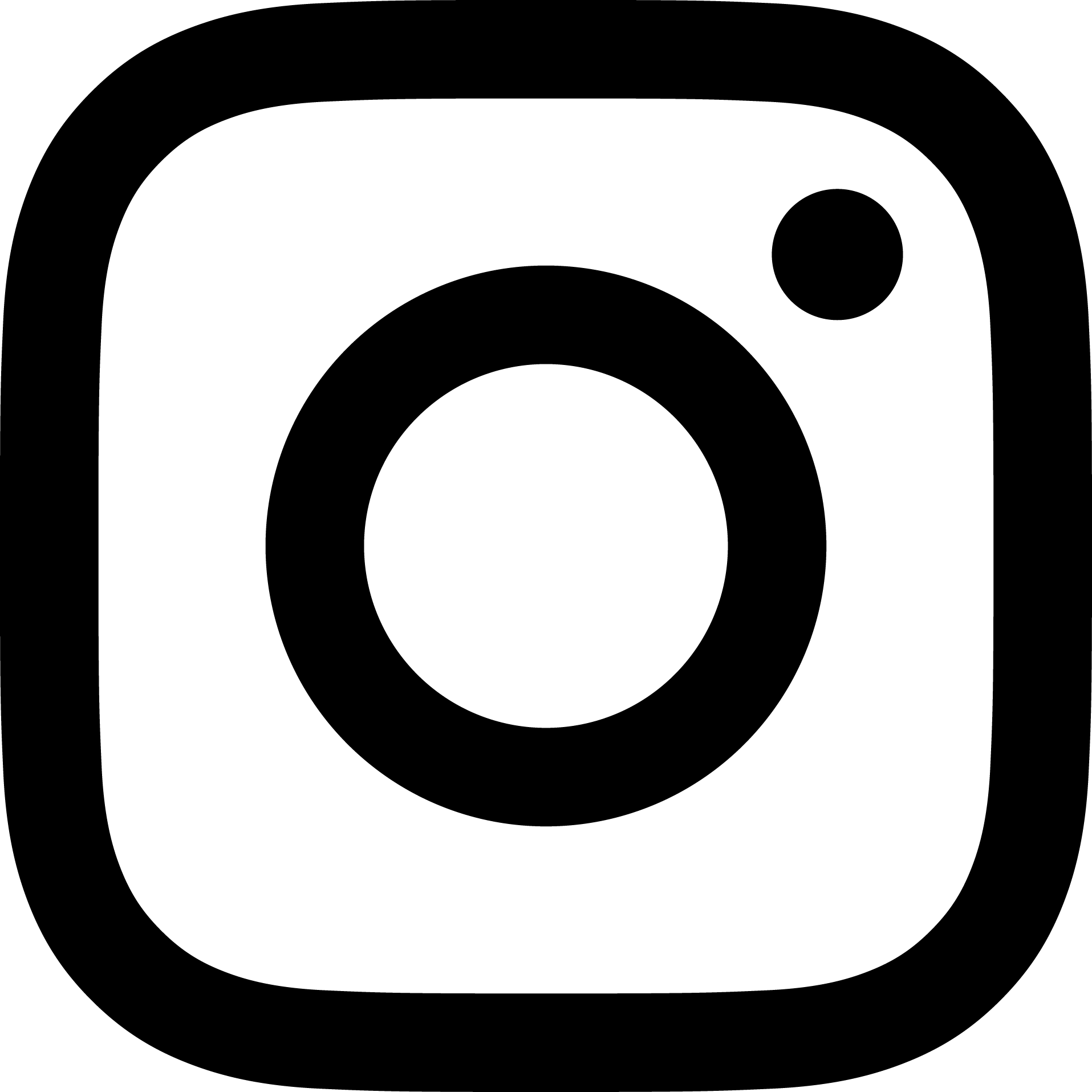 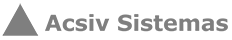 Obrigado!
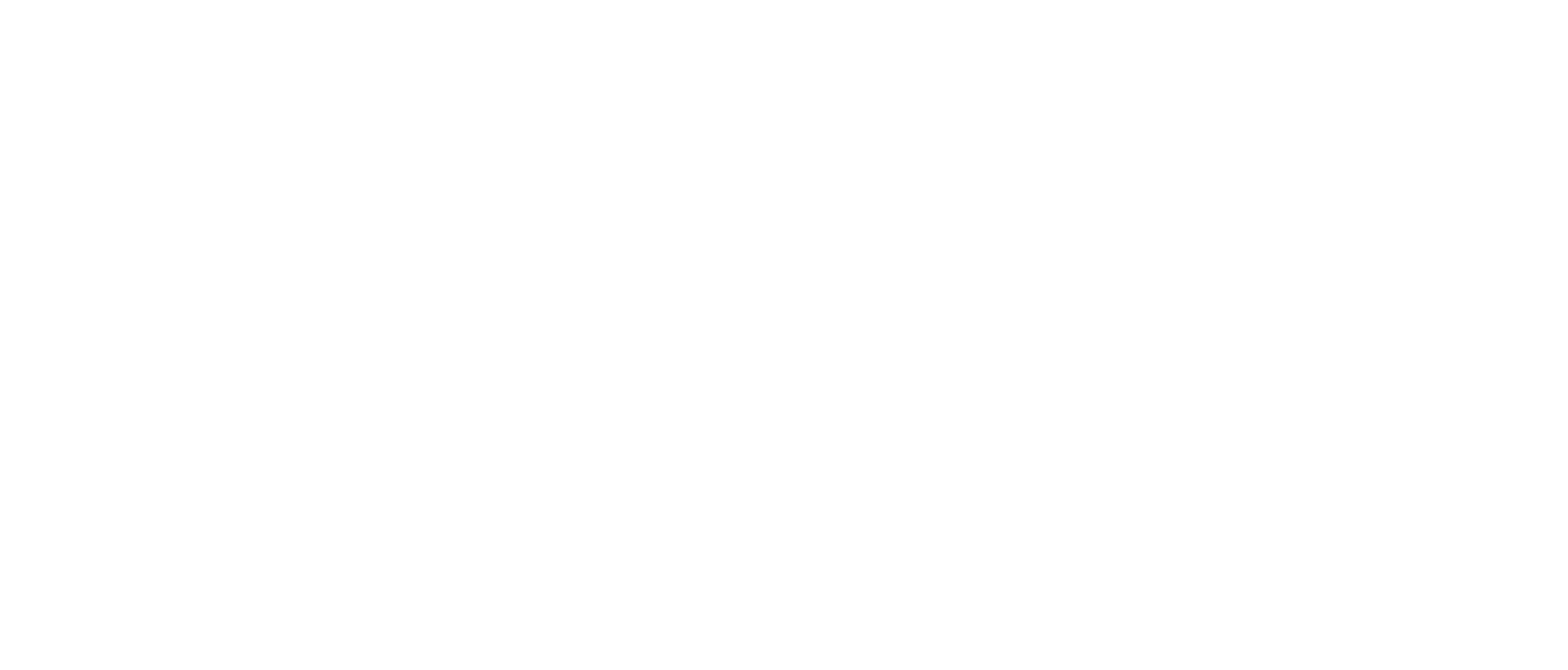